Adolescent Unit
Unit leader/ Specialist in Clinical Psychology with Children and Adolescents
Cilje Sunde Rolfsjord
Staff
Specialists in clinical psychology
Clinical psychologists
Specialists in psychiatry
Doctors in training for speciality
Clinical Pedagogues
Family therapist
Clinical nutritionist
Psychomotor physiotherapist
Total of appr. 22 staff
Engaged group!
Patients 12-18 years old
49% increase in referrals from 2019 to 2022

About 500 patients at the moment:
Trauma, incl. Complex PTSD/relational trauma
ADHD
Autism
Depression
Anxiety
OCD
Eating Disorders
Psychosis
Personality problems, incl. Self harm and suicidality
Specialized teams and treatment programs:
Mentalization based therapy (MBT-A) with psychoeducative group
Eating disorders team
OCD team, 4-days intensive treatment model
Psychoeducative group treatment for anxiety
New groups this autumn: Autism and ADHD
Courses for parents: Tuning in to Teens
6
[Speaker Notes: Treatment structure/elements of the treatment in the pilot project:
MBT-A individual psychotherapy: Weekly, approximately one year duration of treatment length. 
MBT-P psychoeducational group: Course in group format, six meetings for adolescents, and one meeting for caretakers, (ideally) in the first quarter of the treatment period.  
MBT-F: Monthly family therapy with adolescent and caretakers together, or caretakers only, as indicated.]
Psychoeducative group for adolescents: «Course in Mentalizing», 6 x  à 75 minutes.
1: What is mentalizing? 
2: Feelings
3:  Mentalizing and emotion regulation
4: Misunderstandings
5: Attachment
6: Closure and celebration
Jennie Gärderup Richard, BUP Vest, og Cilje Sunde Rolfsjord, Nic Waals Institutt
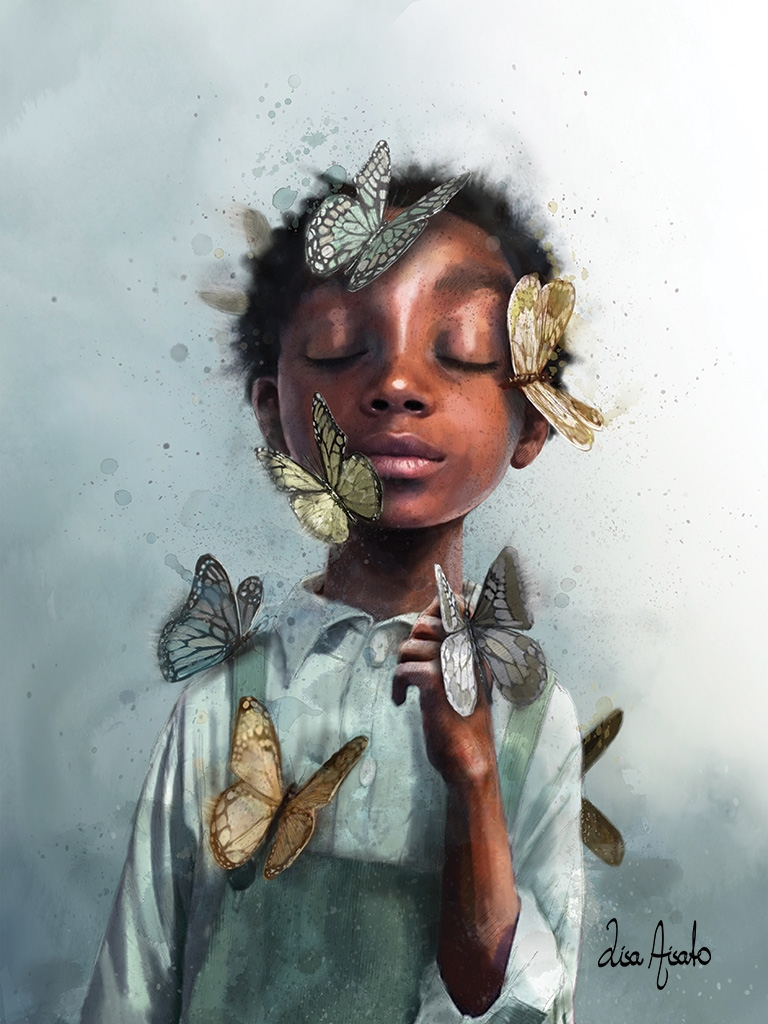 «In a way I have used the group as kind of a social experiment. I have tried out new ways of being with others. I have shared more personal stuff, showed more vulnerability. And it went well! So maybe I will take the chance of doing it outside of the group, too».

Group participant
Systemic work
Cooperation with:
Parents/family
School/teachers
Child Protection Services 
Placement Institutions
Community services

.. It takes a village!